«Кому щотреба для роботи»
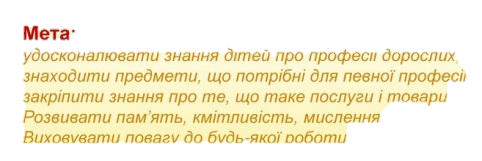 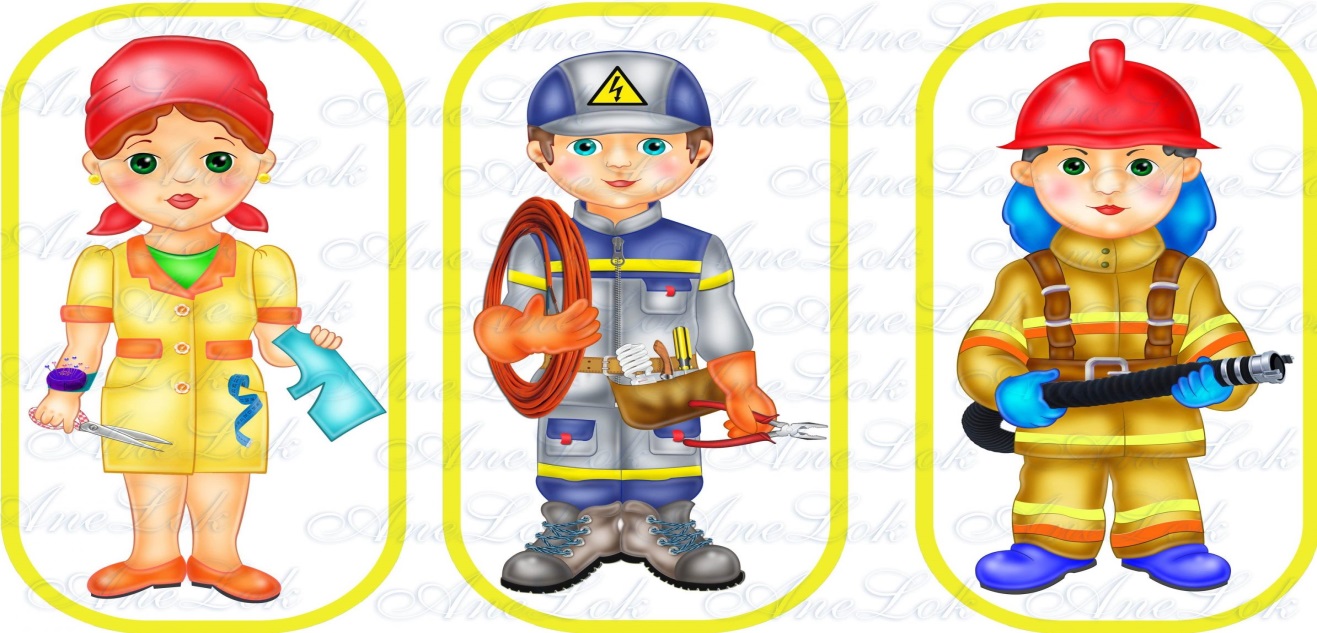 далі
Що треба для роботи вчителю?
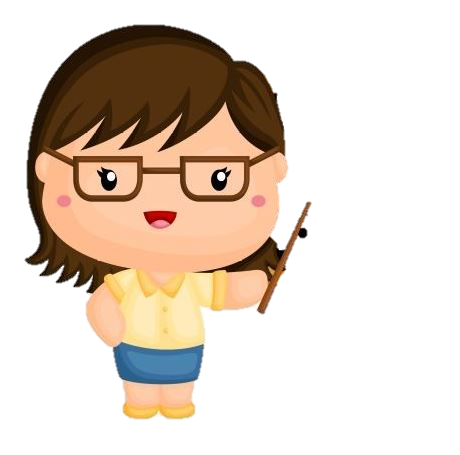 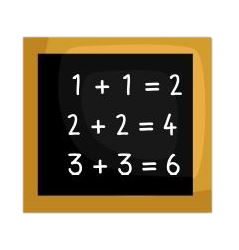 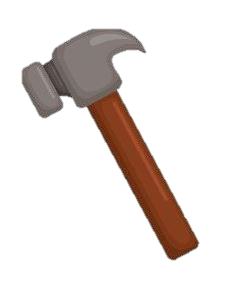 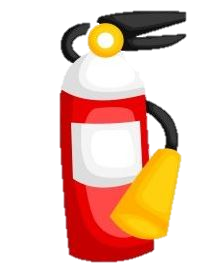 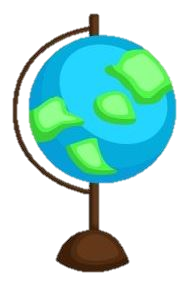 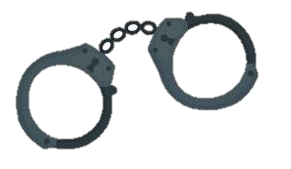 далі
Що треба для роботи лікарю?
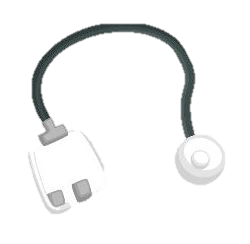 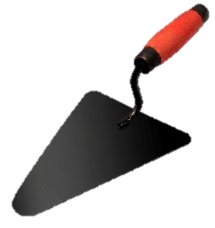 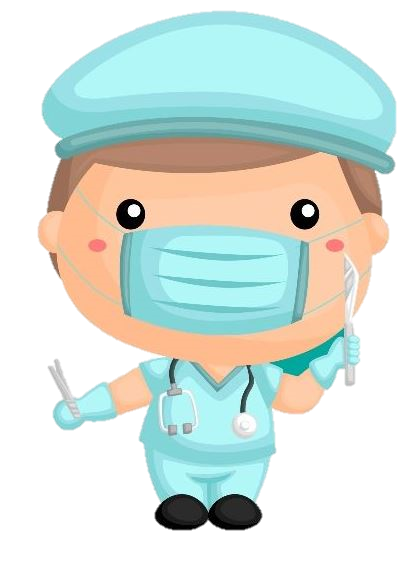 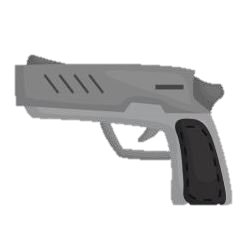 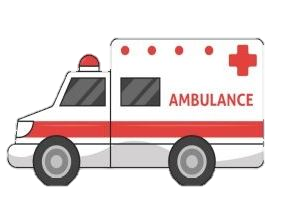 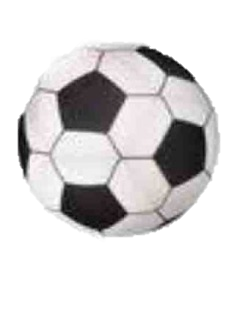 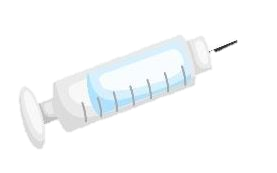 далі
Що треба для роботи поліції?
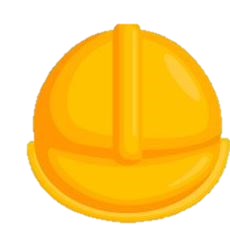 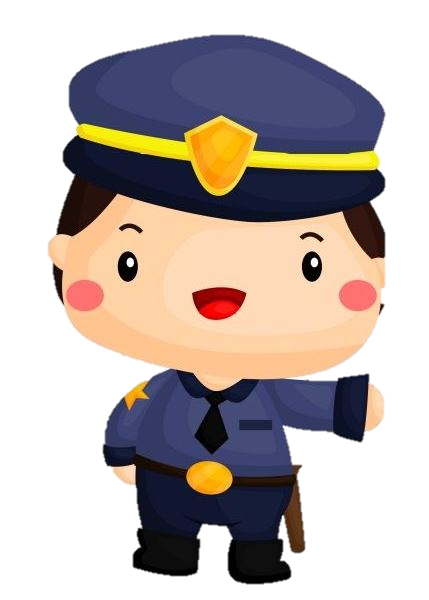 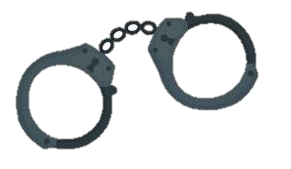 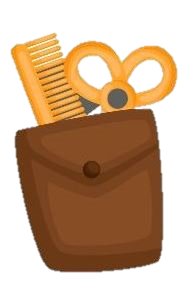 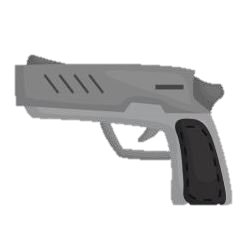 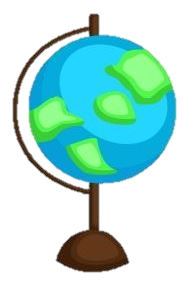 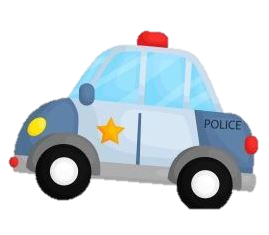 далі
Що треба для роботи пожежнику?
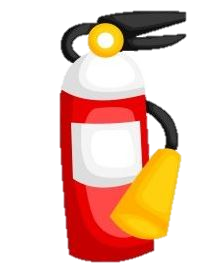 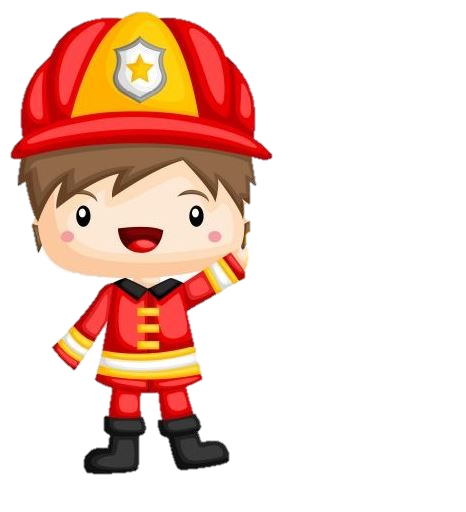 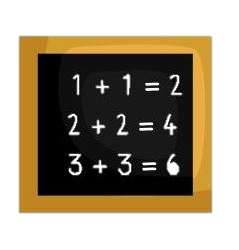 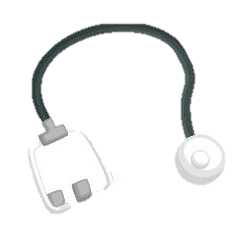 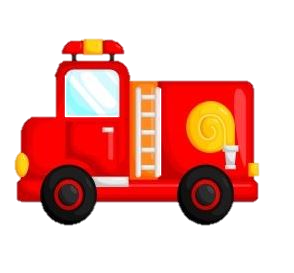 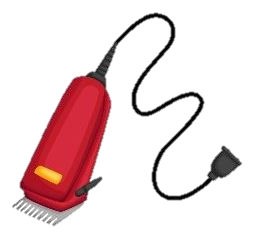 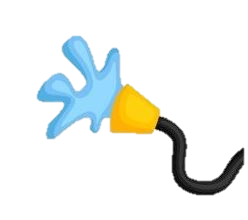 далі
Що треба для роботи перукарю?
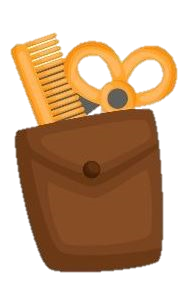 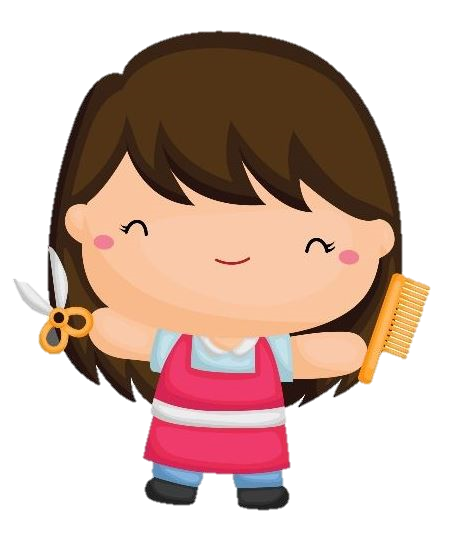 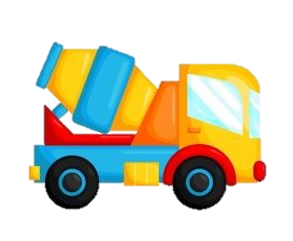 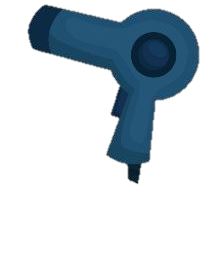 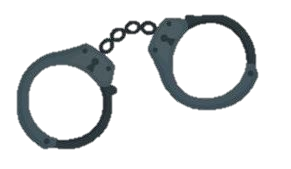 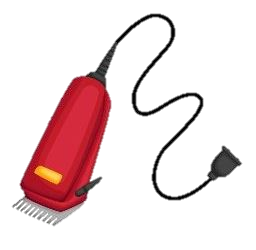 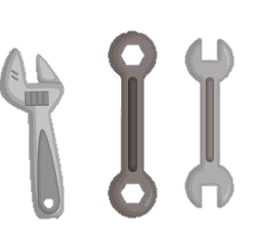 далі
Що треба для роботи будівельнику?
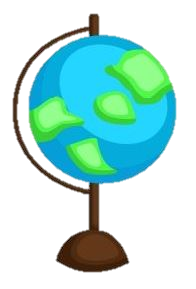 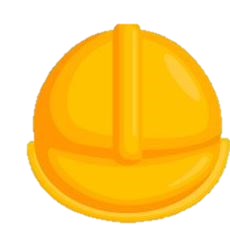 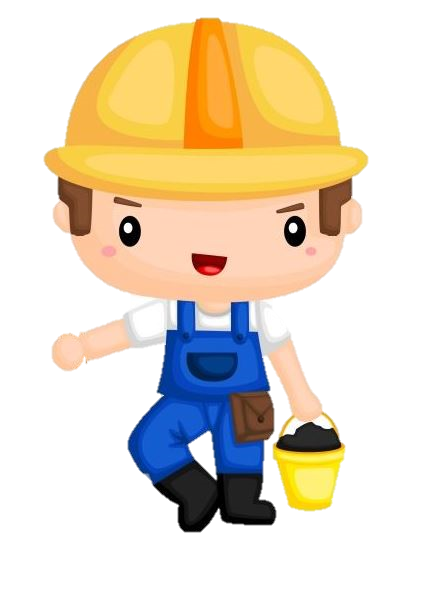 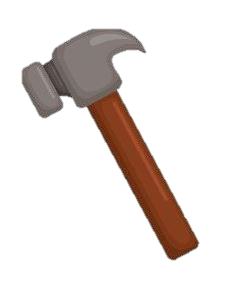 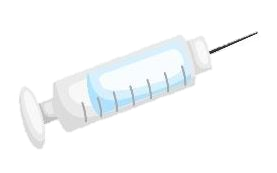 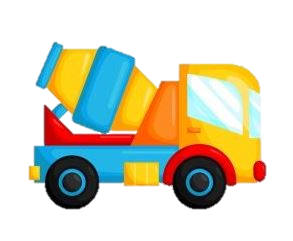 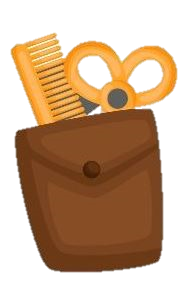 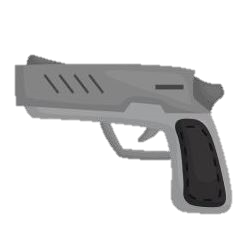